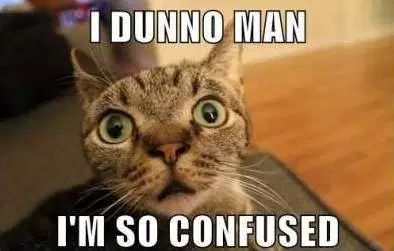 What is the definition of ‘value’?!
The lightness or darkness of a color
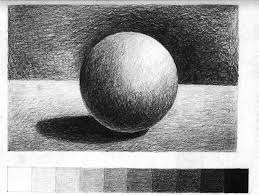 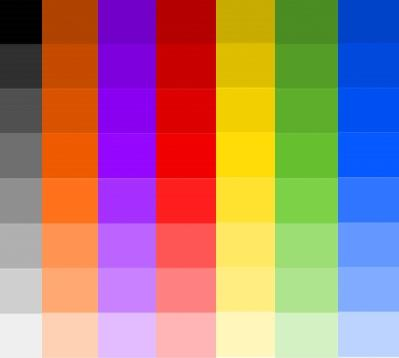 Value?! What does that look like?!
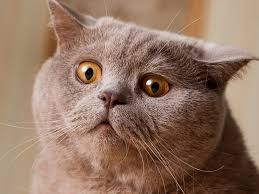 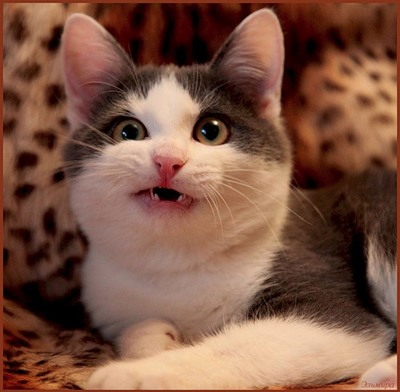 But, Ms. J, how can I create value if I am using a sharpie?!
Three Ways to Create Value with Patterns
Design elements are closer together
Using more shapes of black
Line thickness
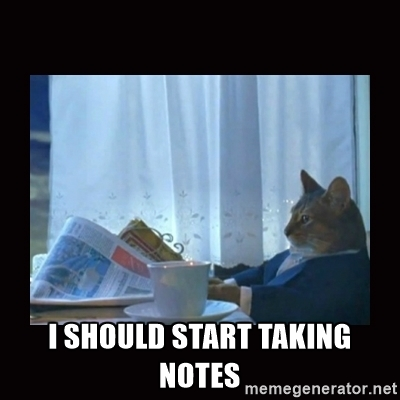 Design elements are closer together
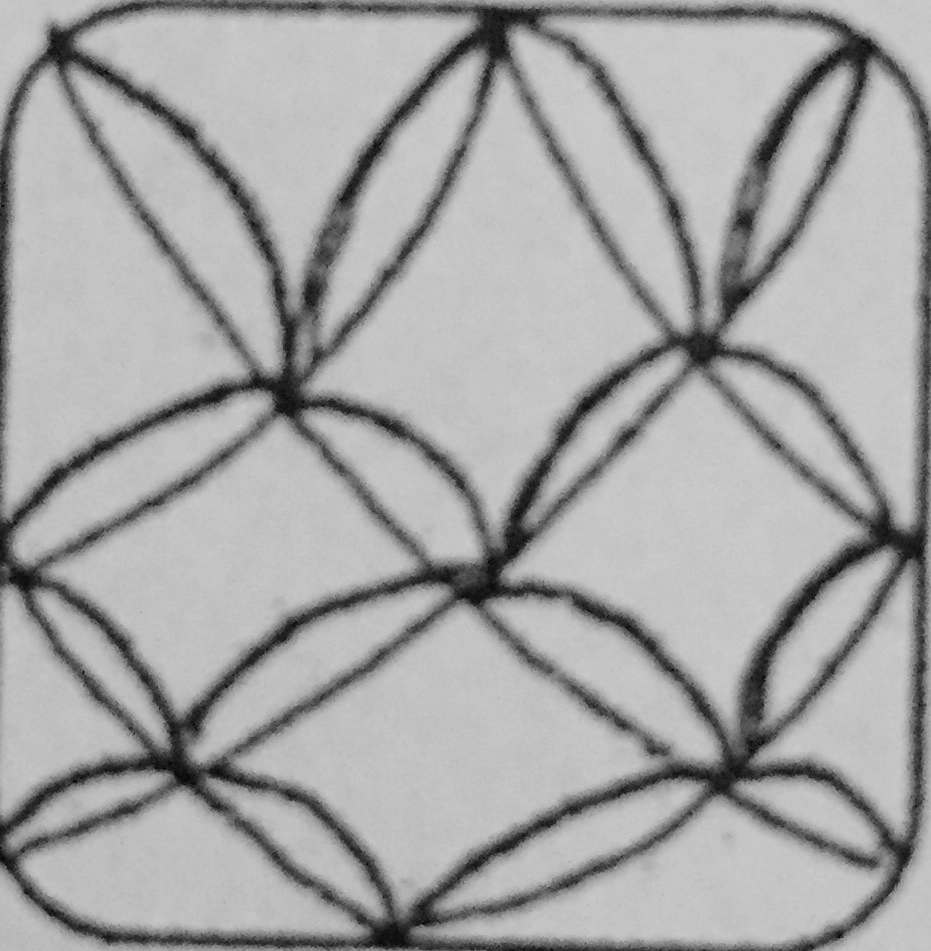 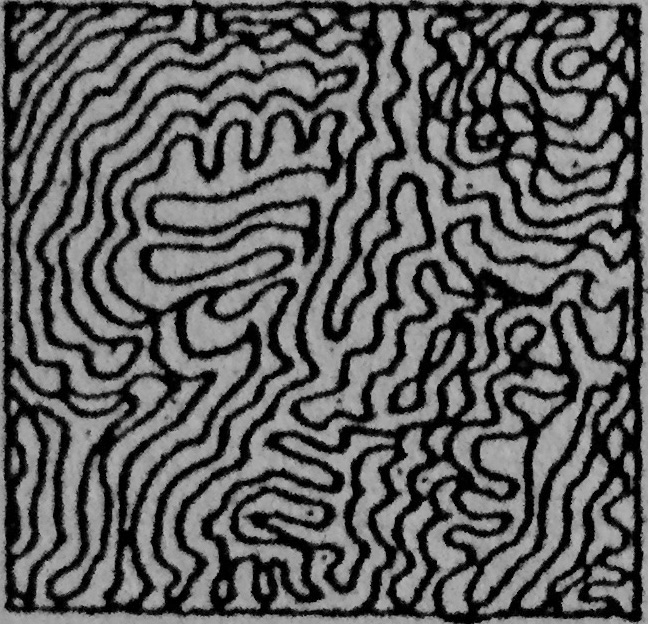 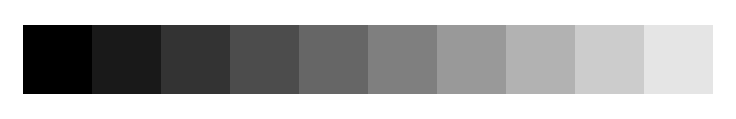 Using more shapes of black
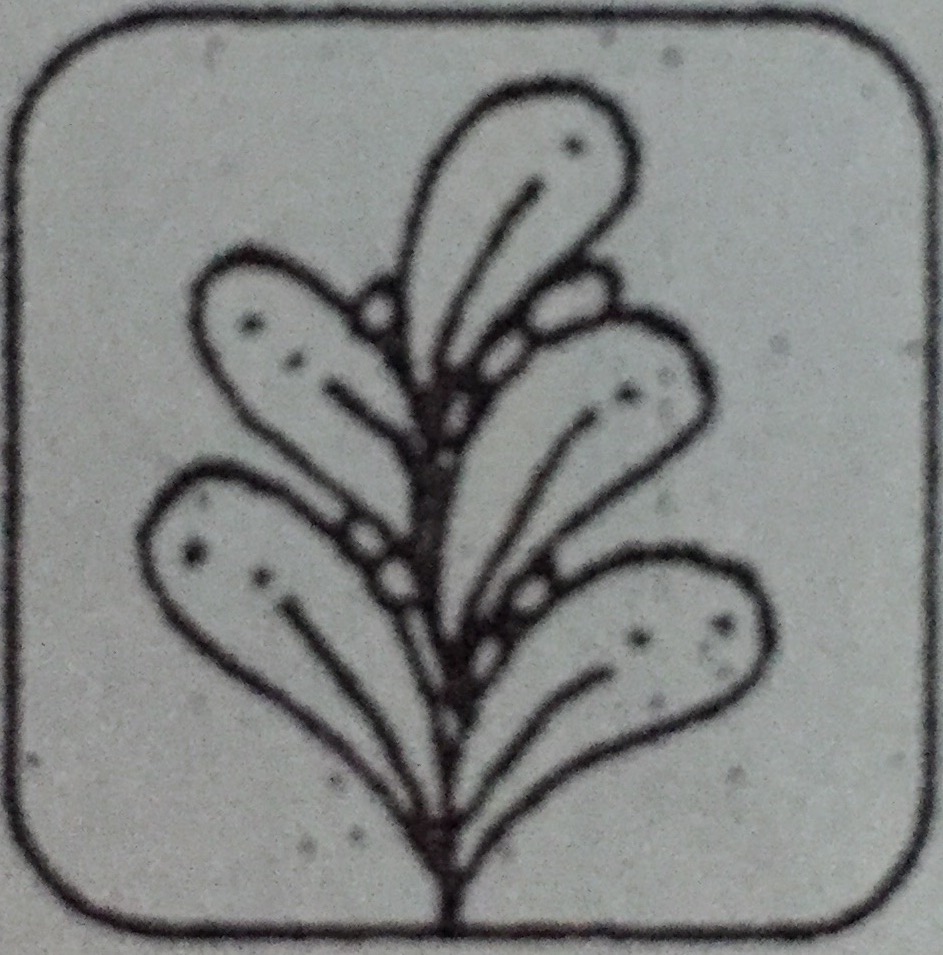 Negative space


Positive space
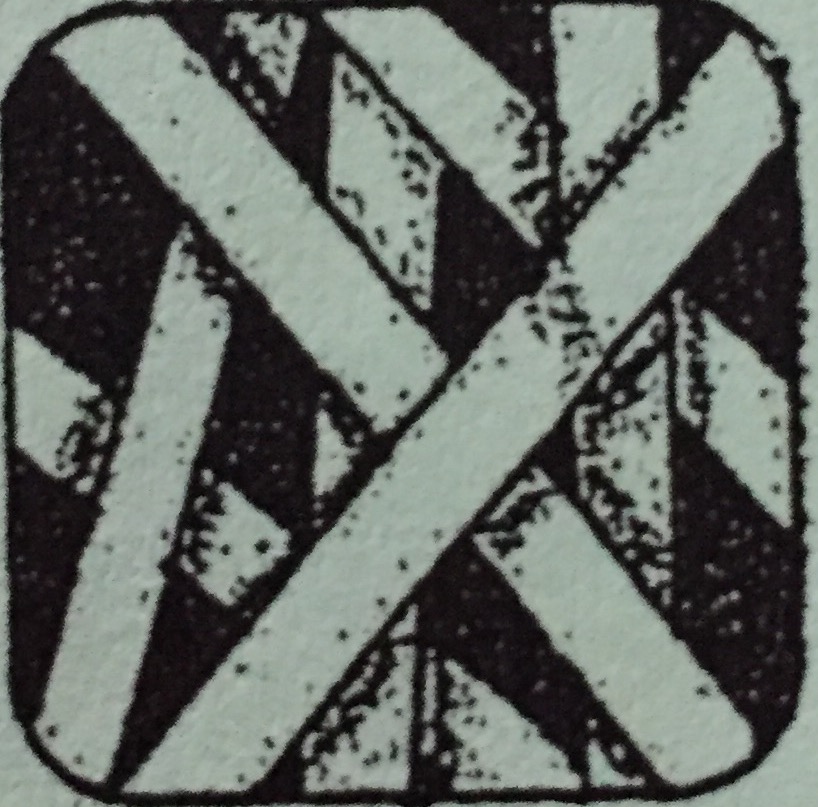 the space around and between the subject(s) of an image


the subject or main design element
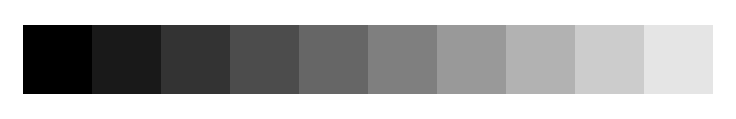 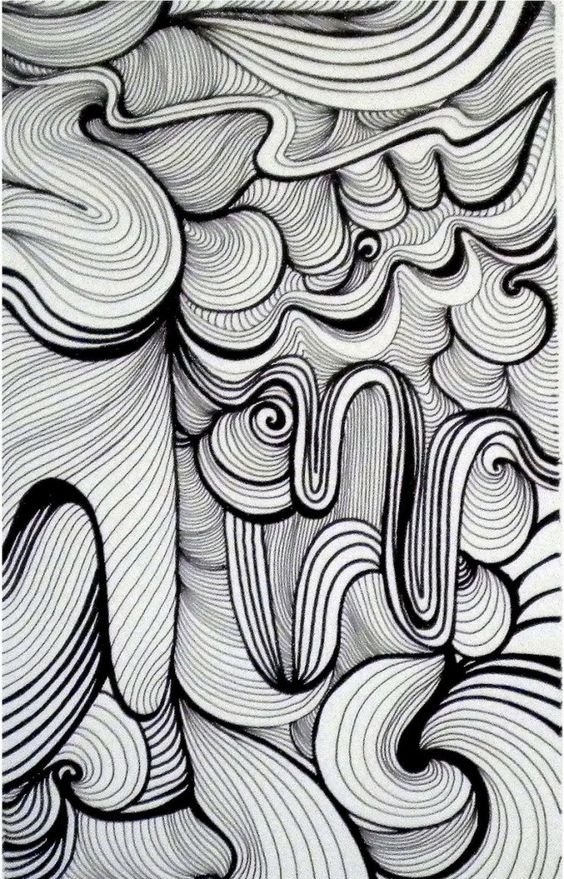 Line thickness
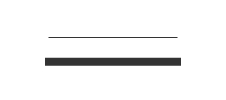 Lighter value
Darker value
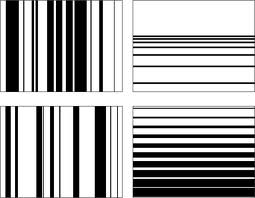 Zentangle Tile Project
Two 5 inch by 5 inch squares, these are your tiles!
Each tile must have at least three different Zentangle patterns
You cannot use the same pattern twice
Each tile must have at least two different values

Due beginning of the class Monday
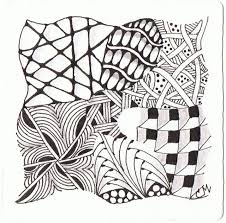 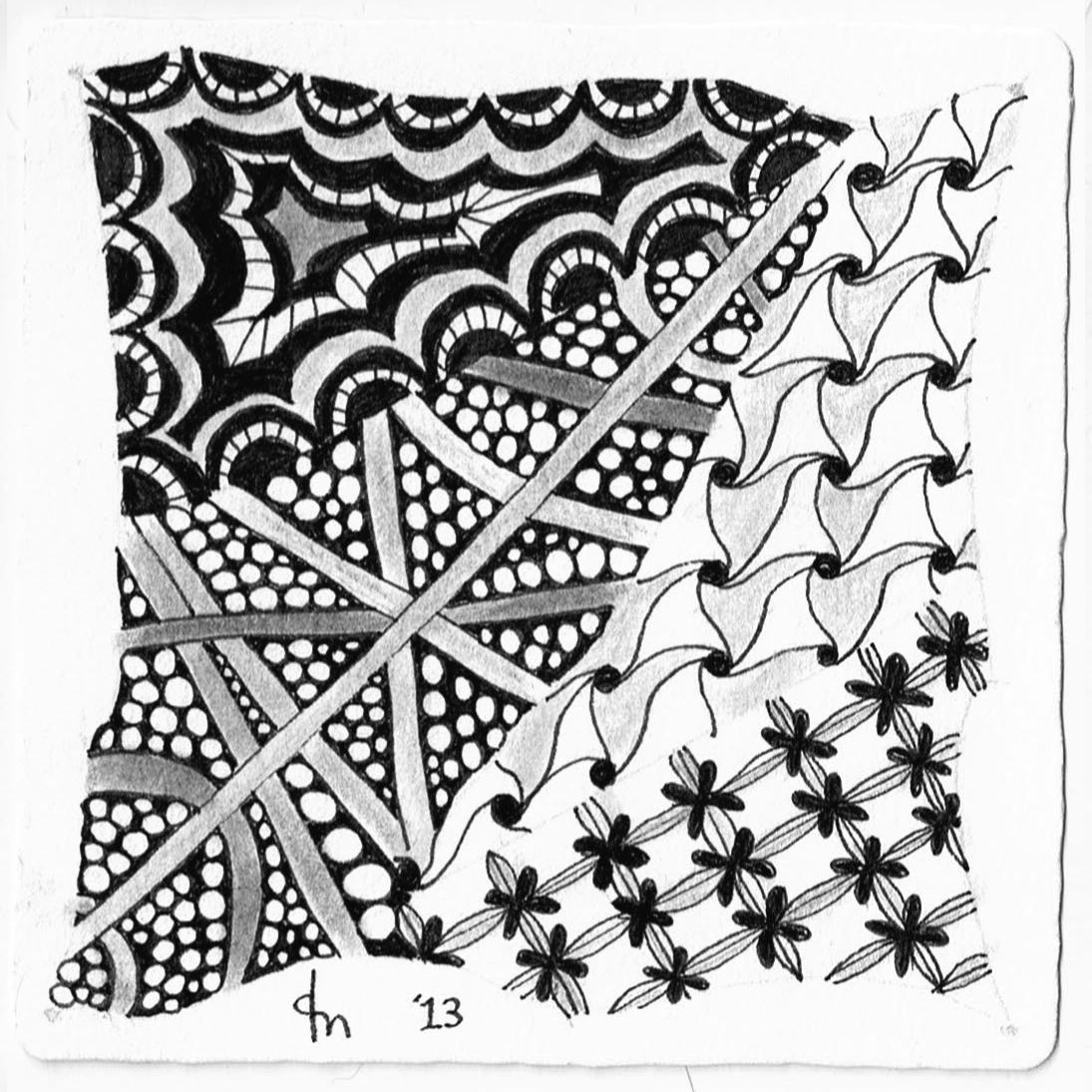 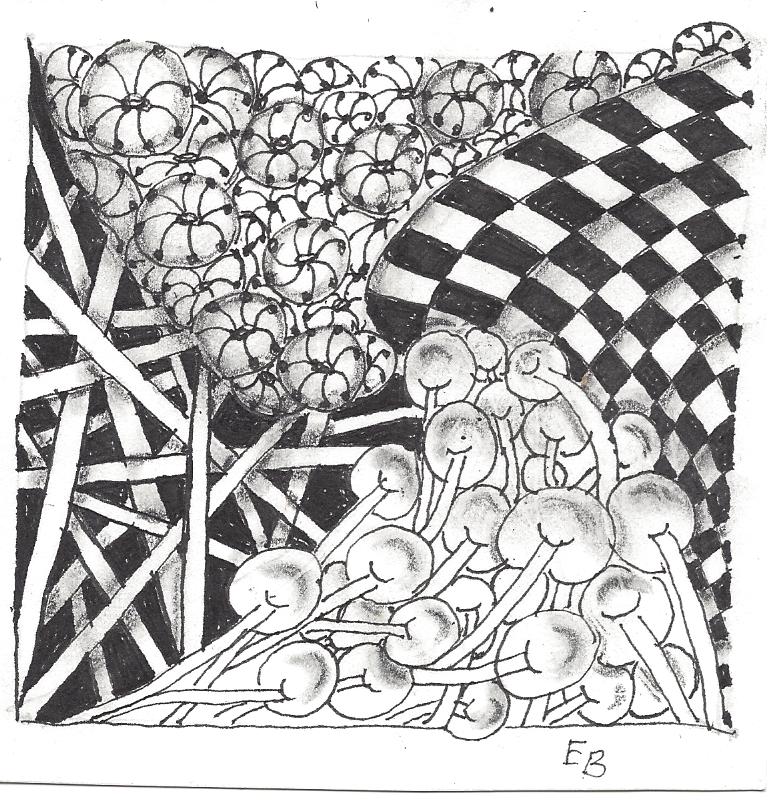 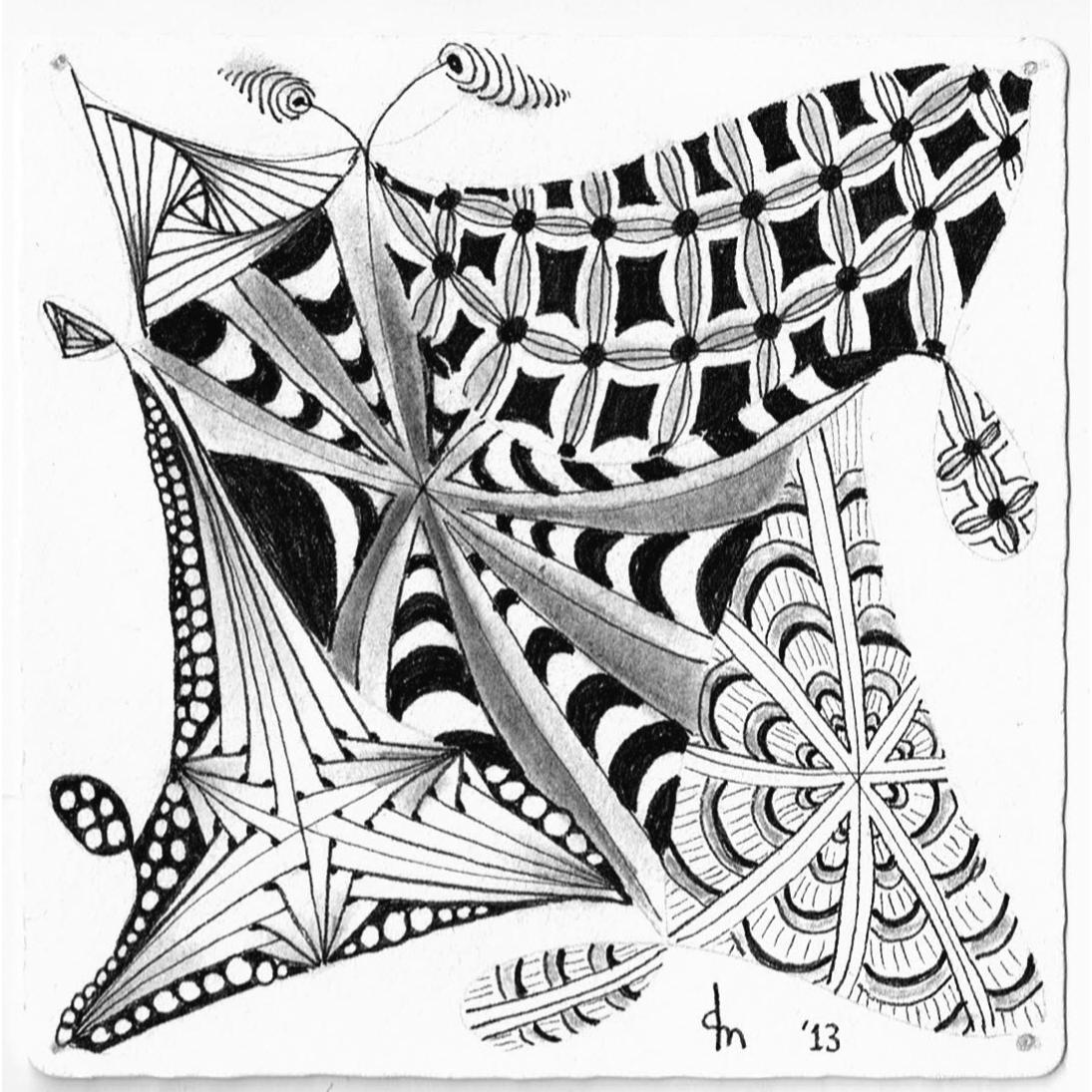 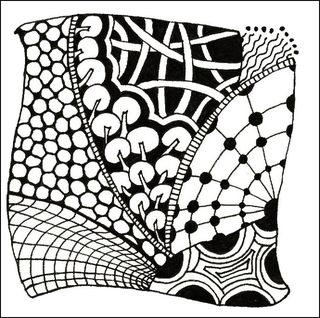 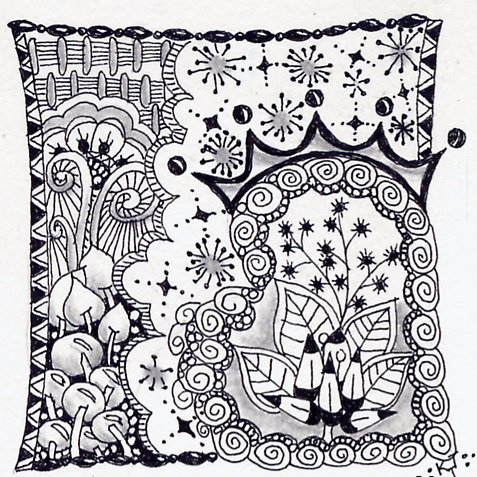 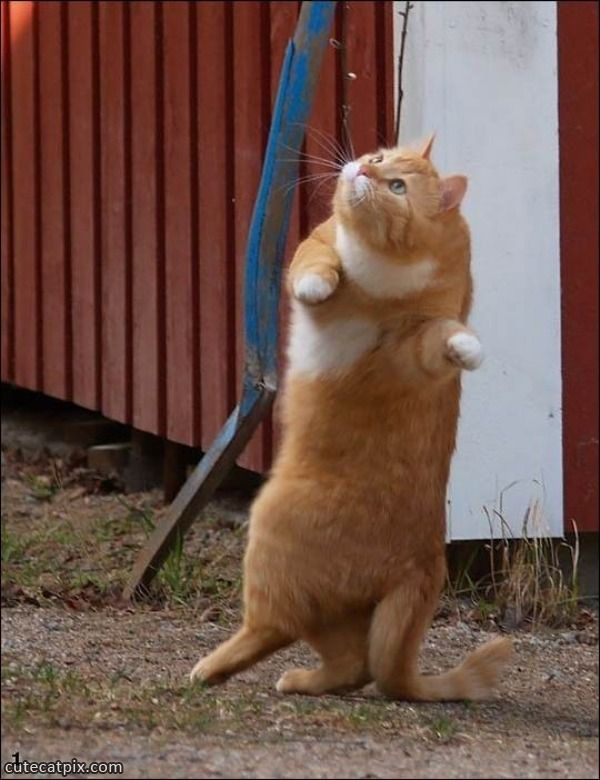 STAND UP!